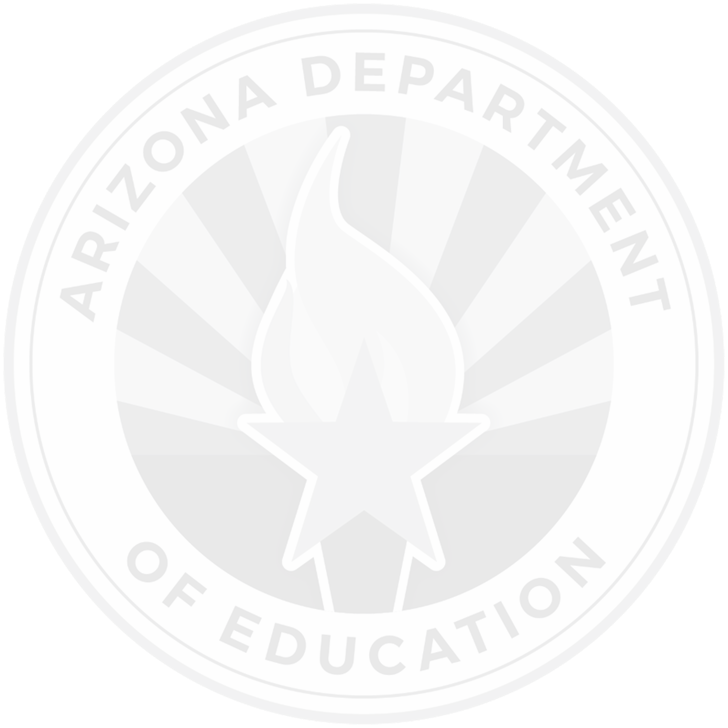 Vendor Support Meeting, May 16, 2023
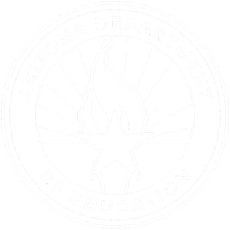 Arizona Education Data Standards
AzEDS
FY2023 Q4 Agenda
News

CTED Status Update (FY2023)
21st CCLC
	ActivityCode Standardization (FY2025)
	Teacher Survey

OIE (IsEnrolled)

ESS Updates
	LRE L (Program L)
	Ancillary Needs

Discipline Data
Agenda, cont.
Office of Digital Teaching and Learning (FY2025)
Need updates
	Homeless
	Unaccompanied Youth

Postsecondary Concurrent College Program

Group B Funding
	Free and Reduced-Price Lunch (FRPL)
	Gifted
News
UAT server is now available: https://uat-rest-api-r9.azeds.azed.gov
FY2024 production server is expected to be rolled out on June 1, 2023. There is expected to be an AzEDS Portal outage between 5pm and 8pm on May 31, 2023.

FY2023 Production Server will remain open through July 15, 2023. The 915 process will be required to change data after this date.

It is not suggested that LEAs do complete synchronizations if they have their data submitted. Each year, there appear to be one or two LEAs that remove substantial portions of their data and are not able to have it resubmitted before the July 15 date.
CTED
Status Update
Substantial progress has been made in the data submission for CTEDs. Comparing Jan 11 (pre-update) and May 13 (post-update) we have the following ADM:
CTED, continued
There are two outlier CTEDs:
Northeast Arizona Technological Institute of Vocational Education
West-MEC – Western Maricopa Education Center
No
CTED, continued
There are two outlier CTEDs:
Northeast Arizona Technological Institute of Vocational Education
West-MEC – Western Maricopa Education Center
No
CTED, continued
Remaining issue:
West-MEC – Western Maricopa Education Center
Meeting with CTED, member districts and Vendors last week.
Issue is reporting being done by CTED rather than by member districts. CTED struggling to get data from member districts.
CTED anticipates changing reporting practices next year to have member districts submit data.
Misunderstanding on how to add up time for CTED course. Some students allegedly have more than one CTED course at a satellite campus. If there are two courses, then they may not be part of the main membership’s 1.000 FTE determination. Some member districts are on block schedule, others are not.

No
CTED
Conclusion
With the exception of the West-MEC data submission model, all of the CTED data has been submitted and is being processed effectively
Guidance from School Finance is that a CTED membership at a school should only be listed once per year with the first day of participation listed as the Entry Date and the last day of participation listed as the Exit/Withdrawal Date.

Way to go Vendors!!! This was a challenging update, and everyone appears to have been successful with their direct submissions of memberships.
21st Century Community Learning Centers
Activity Code
ActivityCode is designed to be unique to each instance of a class (ie a class identifier)
The most common approarch appears to be to use a section number or similar value to establish uniqueness
21st CCLC would like to form an exploratory panel to see if the ActivityCode may be standardized to help reduce additional reporting being done by schools that participate in the program.
21st Century Community Learning CentersActivity Code Standardization (Looking forward to FY2025 and beyond)
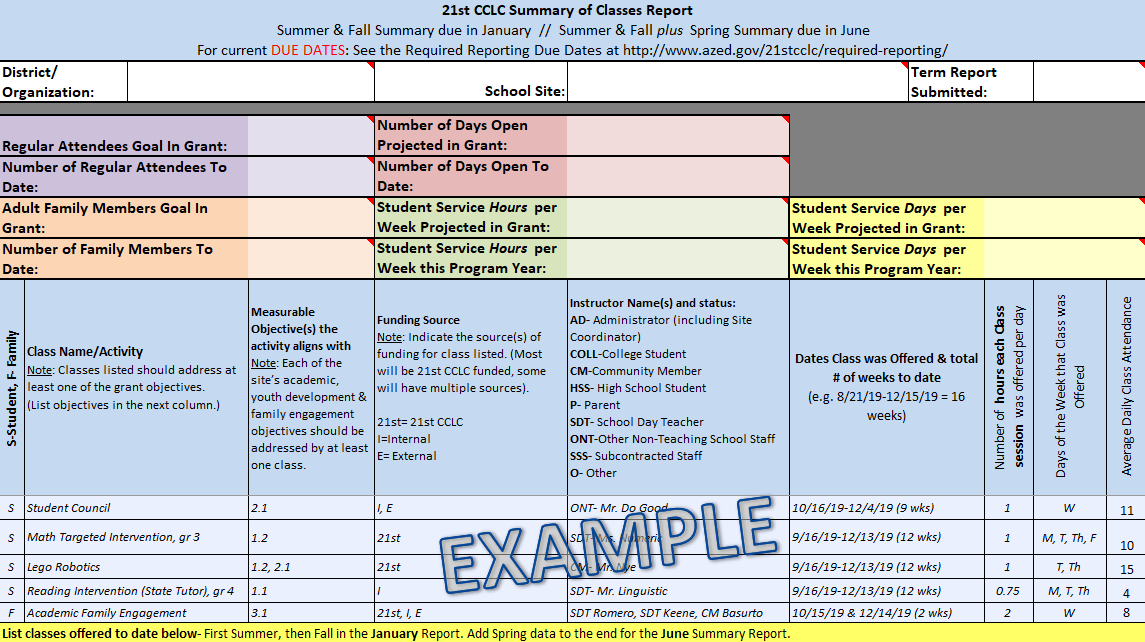 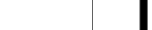 21st Century Community Learning CentersActivity Code Standardization (Looking forward to FY2025 and beyond)
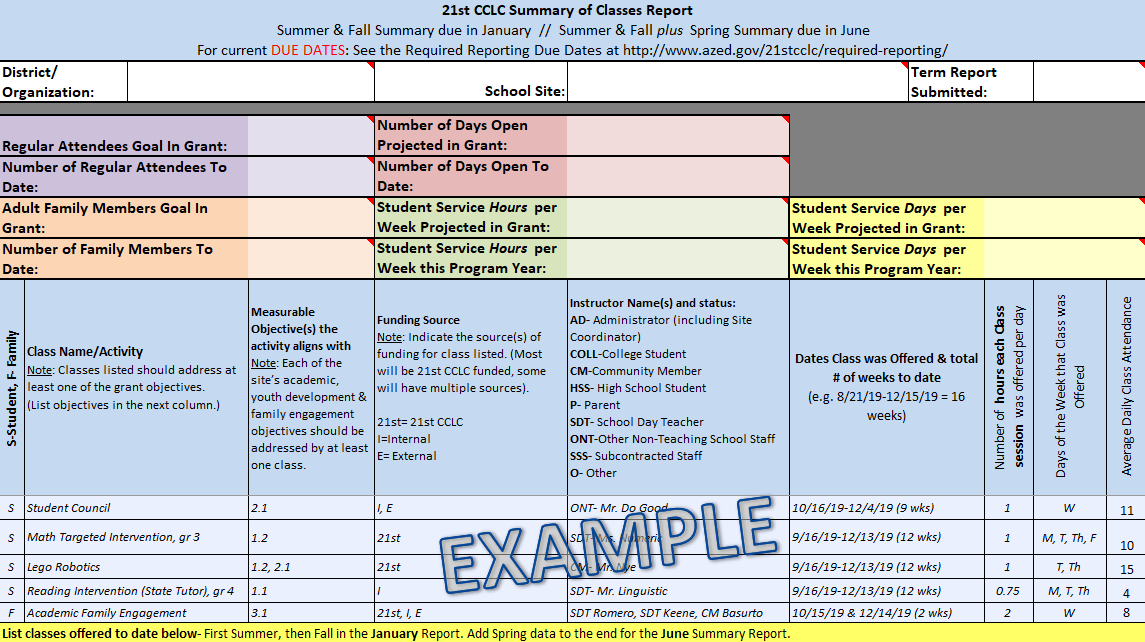 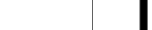 21st Century Community Learning CentersActivity Code Standardization (Looking forward to FY2025 and beyond)
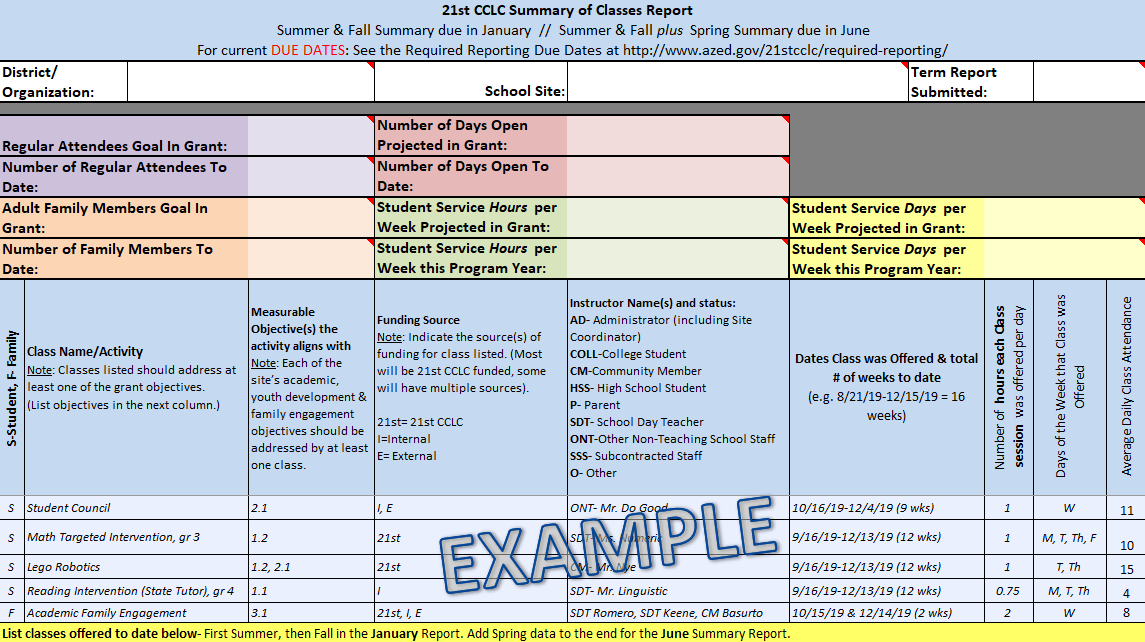 Covered with Program Participation Attendance
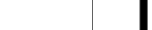 21st Century Community Learning CentersActivity Code Standardization (Looking forward to FY2025 and beyond)
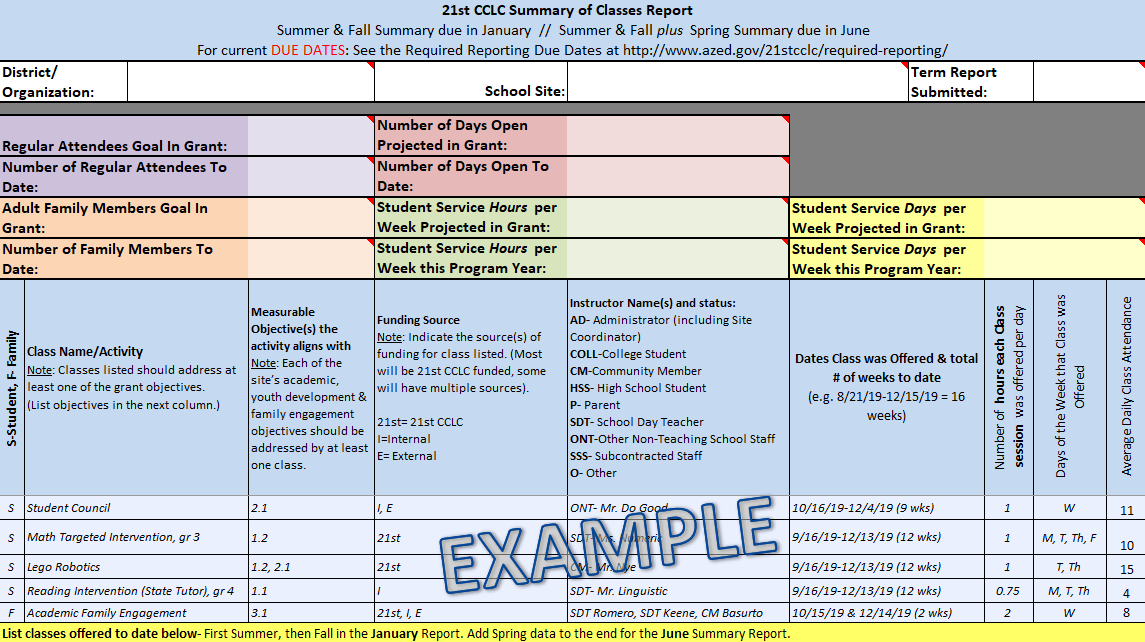 Covered with Program Participation Attendance
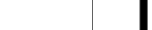 Possible to cover using the ActivityCode
21st Century Community Learning Centers
Teacher Survey
Frequently Asked Question:

What is to be populated in the External Evaluator section?

Answer:

The External Evaluator is a field that was added to the model for versatility in the Program Evaluation Model. It is not being used by AzEDS for the 21st CCLC Teacher Survey. Therefore, the External Evaluator may be omitted.
Office of Indian Education
IsEnrolled
Tribal Affiliations may now have the IsEnrolled flag for a given 1st peoples nation.
The number of Tribal Affiliations may be multiple per student. However, only one of the Tribal Affiliations per student may have IsEnrolled indicated.

Enrollment for Tribal Affiliations may be different for each sovereign nation. Local Education Agencies are referred to the Office of Indian Education for guidance on indicating IsEnrolled
Exceptional Student Services (ESS) Update – Ancillary Needs / Program L
Frequently Asked Question:

With the Least Restrictive Environment (LRE) L, a.k.a. Program L, belonging to a student not on an IEP, what do we need to submit for the Education Organization Responsibility Association?
Exceptional Student Services (ESS) Update – Ancillary Needs / Program L
Frequently Asked Question:

With the Least Restrictive Environment (LRE) L, a.k.a. Program L, belonging to a student not on an IEP, what do we need to submit for the Education Organization Responsibility Association?

Answer:

Since a student with a LRE L will not be on an IEP, the Education Organization Responsibility Association will not be submitted for the time period of LRE L. Business rule -40050 will be modified to not fail during a period of LRE L.
Exceptional Student Services (ESS) Update – Ancillary Needs / Program L
Frequently Asked Question:

With the Least Restrictive Environment (LRE) L, a.k.a. Program L, belonging to a student not on an IEP, what do we need to submit for the Education Organization Responsibility Association?

Answer:

Since a student with a LRE L will not be on an IEP, the Education Organization Responsibility Association will not be submitted for the time period of LRE L. Business rule -40050 will be modified to not fail during a period of LRE L.

Additionally, the fields in the Student Special Education Program Association (SSEPA) may be null. It is sufficient to use the Student Program Association (SPA) for this program.
Exceptional Student Services (ESS) Update – Ancillary Needs / Program L
Frequently Asked Question:

When may a student have LRE L?
Exceptional Student Services (ESS) Update – Ancillary Needs / Program L
Frequently Asked Question:

When may a student have LRE L?

Answer:

LRE L is used for students not on an IEP that receive one or more of the following ancillary services:
Physical Therapy
Occupational Therapy
Orientation and mobility training
Sign Language Interpretation Services
Exceptional Student Services (ESS) Update – Ancillary Needs / Program L
Frequently Asked Question:

May any SPED Need be listed IsAncillary?
Exceptional Student Services (ESS) Update – Ancillary Needs / Program L
Frequently Asked Question:

May any SPED Need be listed IsAncillary?

Answer:

No. Ancillary needs are limited to the following Group B needs:
Exceptional Student Services (ESS) Update – Ancillary Needs / Program L
Frequently Asked Question:

LRE L listed some services that were required. Are there any Ancillary Needs for students on an IEP?
Exceptional Student Services (ESS) Update – Ancillary Needs / Program L
Frequently Asked Question:

LRE L listed some services that were required. Are there any Ancillary Needs for students on an IEP?

Answer:

Yes. In addition to the ancillary services for LRE L, if a student on an IEP requires a full-time aide to help the student, then that may qualify for an ancillary need while on an IEP.
Exceptional Student Services (ESS) Update – Ancillary Needs / Program L
Frequently Asked Question:

LRE L listed some services that were required. Are there any Ancillary Needs for students on an IEP?

Answer:

Yes. In addition to the ancillary services for LRE L, if a student on an IEP requires a full-time aide to help the student, then that may qualify for an ancillary need while on an IEP.
Ancillary Needs may not be Identified as a Primary SPED Need.
Exceptional Student Services (ESS) Update – Ancillary Needs / Program L
Frequently Asked Question:

LRE L listed some services that were required. Are there any Ancillary Needs for students on an IEP?

Answer:

Yes. In addition to the ancillary services for LRE L, if a student on an IEP requires a full-time aide to help the student, then that may qualify for an ancillary need while on an IEP.
Ancillary Needs may not be Identified as a Primary SPED Need.
Not all programs or LREs may have Ancillary Needs. ESS Data Management will be sharing this information to the LEAs.
Discipline Data
Originally, Discipline Data was going to be submitted for ESS students.
Discipline Data
Originally, Discipline Data was going to be submitted for ESS students.

Schools that participate in 21st CCLC will need to submit all of their discipline data that results in an In School Suspension Action.
Discipline Data
Originally, Discipline Data was going to be submitted for ESS students.

Schools that participate in 21st CCLC will need to submit all of their discipline data that results in an In School Suspension Action.

All Firearms Behaviors are also to be reported.
Discipline Data
Originally, Discipline Data was going to be submitted for ESS students.

Schools that participate in 21st CCLC will need to submit all of their discipline data that results in an In School Suspension Action.

All Firearms Behaviors are also to be reported.

New for FY2025, all discipline data that results in an Expulsion will also need to be reported, regardless of ESS or programs.
Discipline Data
Originally, Discipline Data was going to be submitted for ESS students.

Schools that participate in 21st CCLC will need to submit all of their discipline data that results in an In School Suspension Action.

All Firearms behaviors are also to be reported.

New for FY2025, all discipline data that results in an Expulsion will also need to be reported, regardless of ESS or programs.

Discipline Data with an Expulsion Action will need to flag if educational services are provided. Guidance will be provided to clarify the definitions for services provided for IDEA and non-IDEA students.
Office of Digital Teaching and Learning
FY2025 data collection: Internet/broadband home use
Office of Digital Teaching and Learning
FY2025 data collection: Internet/broadband home use

Data to be collected is part of the EdFi standard: StudentEducationOrganizationAssociation
Office of Digital Teaching and Learning
FY2025 data collection: Internet/broadband home use

Data to be collected is part of the EdFi standard: StudentEducationOrganizationAssociation

LEAs will collect data at time of enrollment on student home internet/broadband availability
Office of Digital Teaching and Learning
FY2025 data collection: Internet/broadband home use

Data to be collected is part of the EdFi standard: StudentEducationOrganizationAssociation

LEAs will collect data at time of enrollment on student home internet/broadband availability

AzEDS will develop during FY2024, but it will not be required until FY2025. Once in place, there will be an updated UseCase.
Office of Digital Teaching and Learning
FY2025 data collection: Internet/broadband home use

Data to be collected is part of the EdFi standard: StudentEducationOrganizationAssociation

LEAs will collect data at time of enrollment on student home internet/broadband availability

AzEDS will develop during FY2024, but it will not be required until FY2025. Once in place, there will be an updated UseCase.
InternetAccessInResidence
BarrierToInternetAccessInResidenceDescritptorId
InternetAccessTypeInResidenceDescriptorId
InternetPerformanceInResidenceDescriptorId
Needs update
ADE has reviewed the Homeless and Unaccompanied Youth Needs. No change is being made to these needs at this time.

Both needs require a Primary Nighttime Residence.

Only Homeless and Unaccompanied Youth should have a Primary Nighttime Residence.

Unaccompanied Youth is a special case for Homeless. Both needs do not need to be submitted for the same dates.
Changes planned
since 5/16 meeting
Updated Slide at the end
PCCP (Concurrent Coursework update)
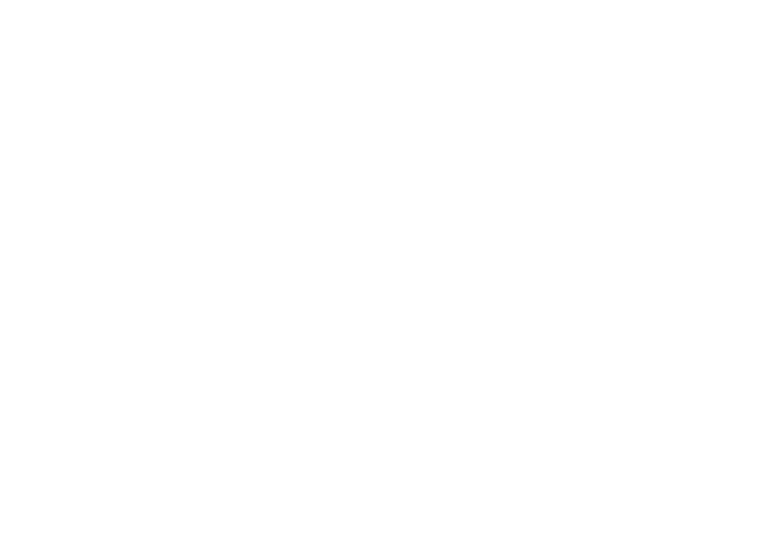 PCCP memberships are for students attending a community college or Arizona Board of Reagents university.
PCCP (Concurrent Coursework update)
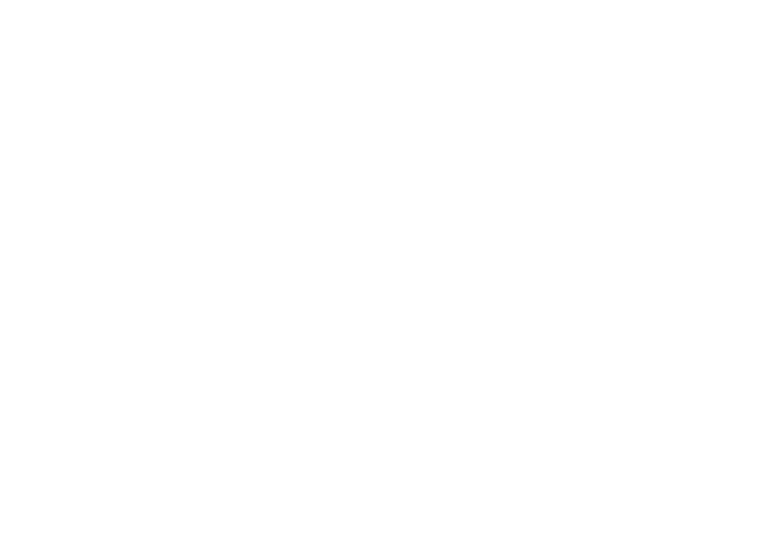 PCCP memberships are for students attending a community college or Arizona Board of Reagents university.

Courses must be beyond what is offered at the high school (dual enrollment is not PCCP, as it is offered at the high school).
PCCP (Concurrent Coursework update)
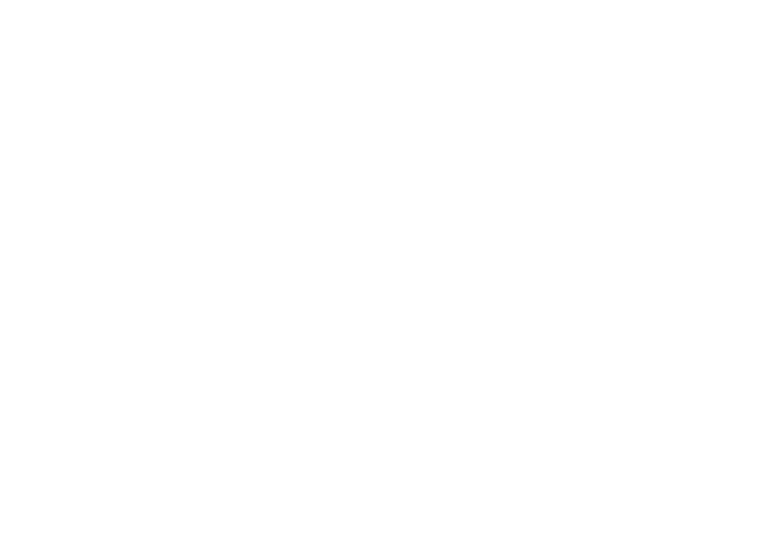 PCCP memberships are for students attending a community college or Arizona Board of Reagents university.

Courses must be beyond what is offered at the high school (dual enrollment is not PCCP, as it is offered at the high school).

Enrollment at college must be concurrent with high school.
PCCP (Concurrent Coursework update)
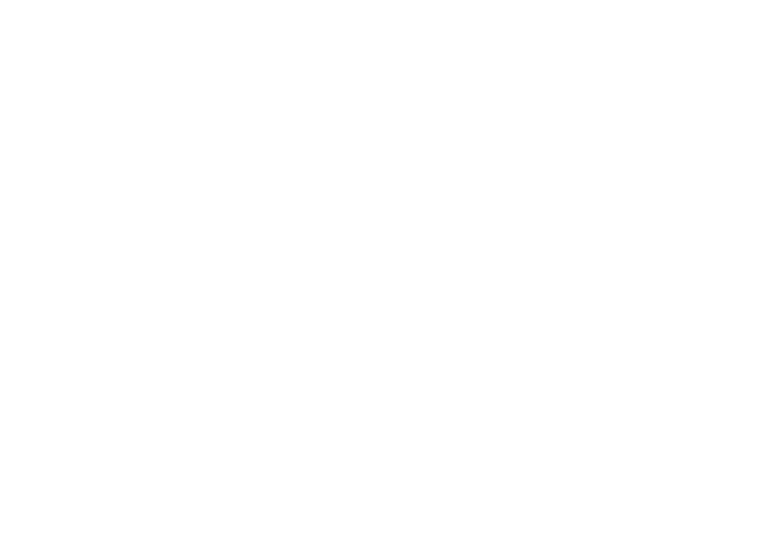 PCCP memberships are for students attending a community college or Arizona Board of Reagents university.

Courses must be beyond what is offered at the high school (dual enrollment is not PCCP, as it is offered at the high school).

Enrollment at college must be concurrent with high school.

Prior practice – Send membership (Type C) at applicable college, send up STC data, funding based on the course transcript.
PCCP (Concurrent Coursework update)
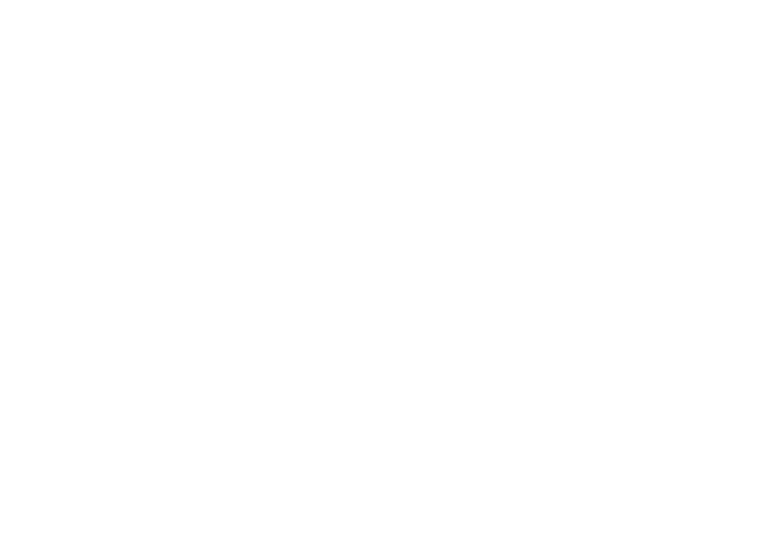 PCCP memberships are for students attending a community college or Arizona Board of Reagents university.

Courses must be beyond what is offered at the high school (dual enrollment is not PCCP, as it is offered at the high school).

Enrollment at college must be concurrent with high school.

Prior practice – Send membership (Type C) at applicable college, send up STC data, funding based on the course transcript.

Updated practice – Send membership (Type C) at applicable college and include the credit hours with the membership in Total Enrolled College Credits field that was added for CTED membership. For type C, must update at the end of the year/course to include only College Credits that were passed.
Free and Reduced-Price Lunch (FRPL)
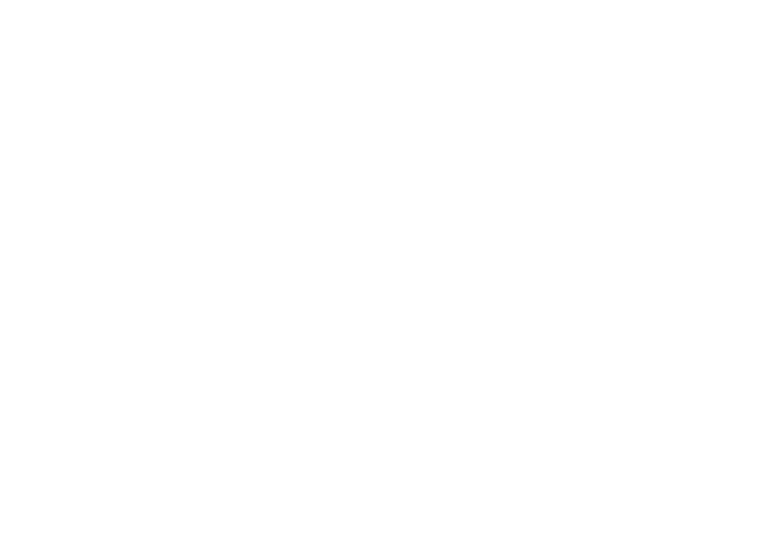 New Group B funding weight to be added during FY2024
Free and Reduced-Price Lunch (FRPL)
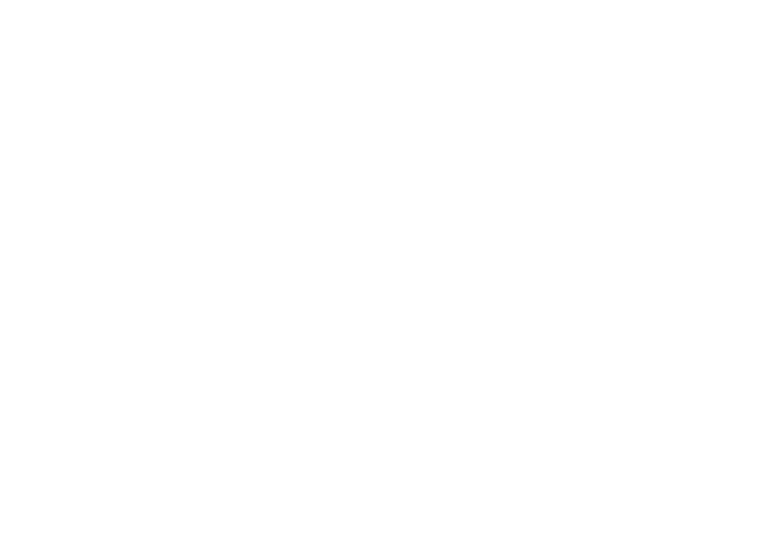 New Group B funding weight to be added during FY2024

No efforts required by Vendors
Free and Reduced-Price Lunch (FRPL)
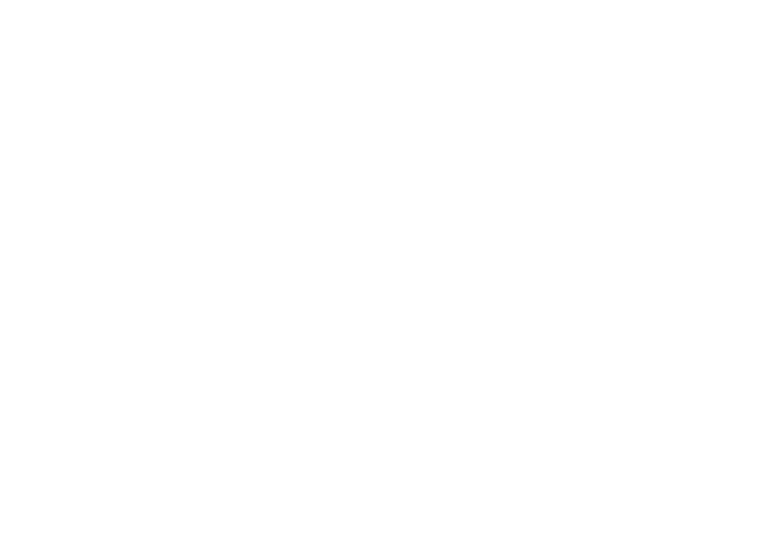 New Group B funding weight to be added during FY2024

No efforts required by Vendors

Based on the greater of two criteria:
Free and Reduced-Price Lunch (FRPL)
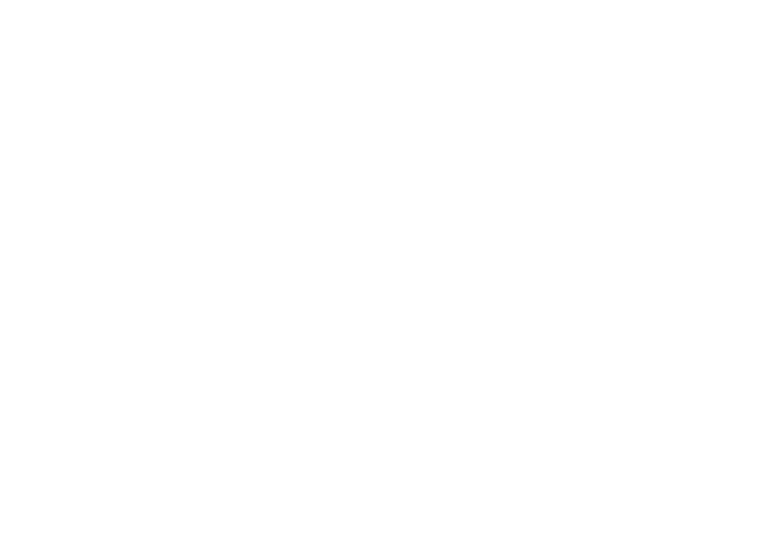 New Group B funding weight to be added during FY2024

No efforts required by Vendors

Based on the greater of two criteria:

Membership Days for students with Income Eligibility I or II needs
Free and Reduced-Price Lunch (FRPL)
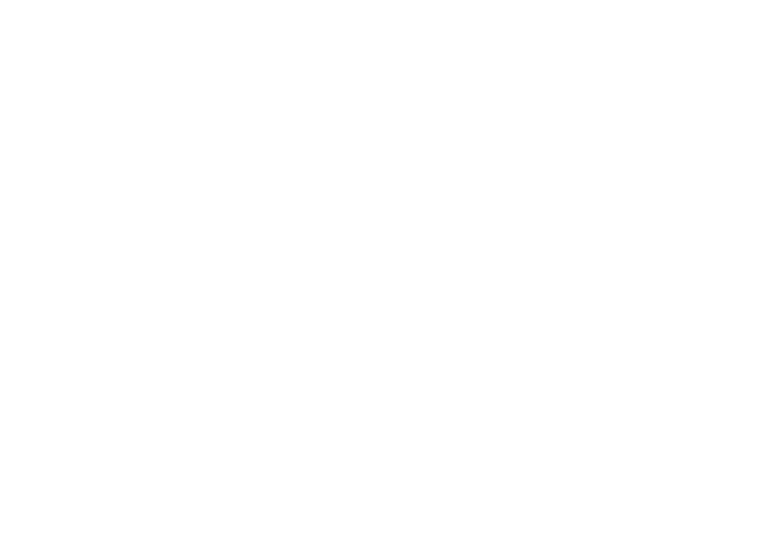 New Group B funding weight to be added during FY2024

No efforts required by Vendors

Based on the greater of two criteria:

Membership Days for students with Income Eligibility I or II needs

Percentage of regular ADM for schools that take part in a Community Eligible Program based on calculations from Health and Nutrition Services.
Gifted (GIFT)
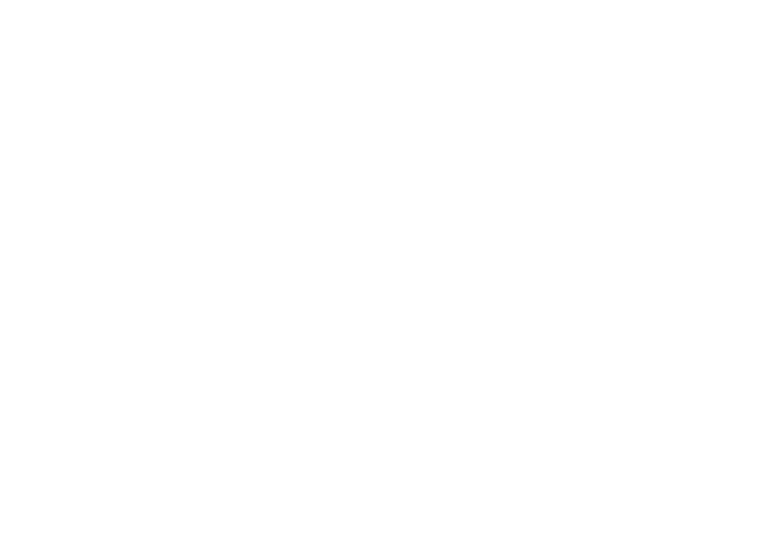 New Group B funding weight to be added during FY2024
Gifted (GIFT)
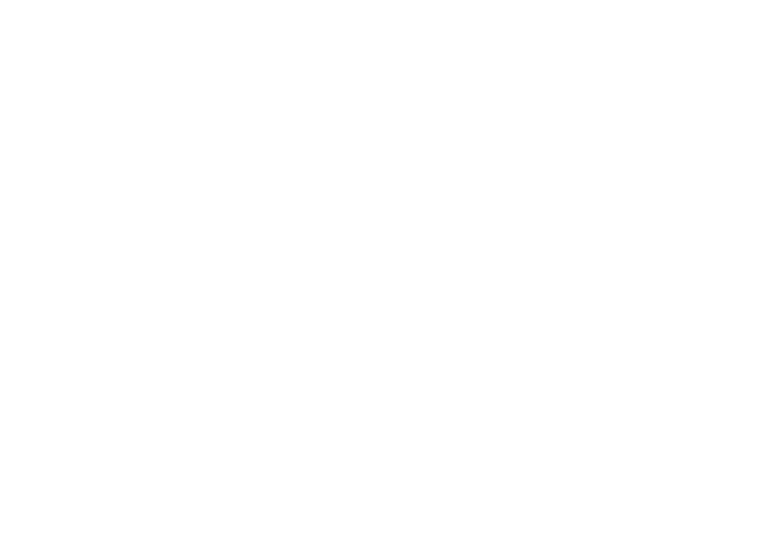 New Group B funding weight to be added during FY2024

No efforts required by Vendors
Gifted (GIFT)
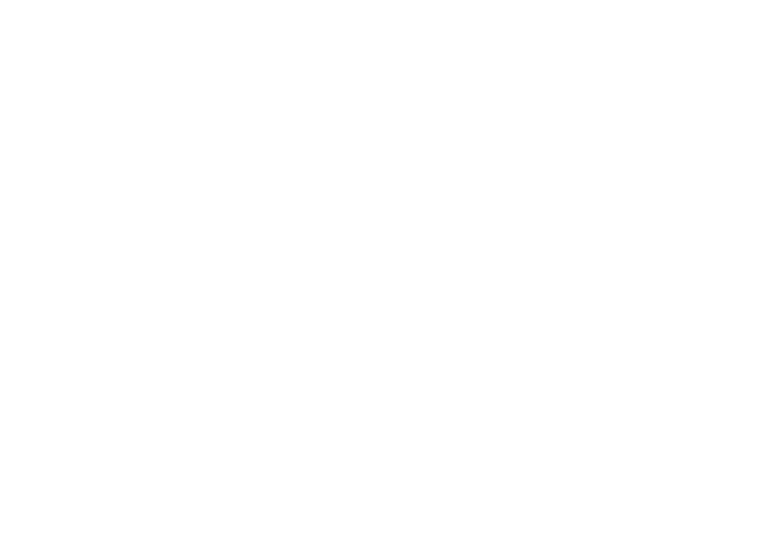 New Group B funding weight to be added during FY2024

No efforts required by Vendors

Students eligible for funding must have an appropriate need*:
*There are ADE requirements to list a Gifted Need.
Gifted (GIFT)
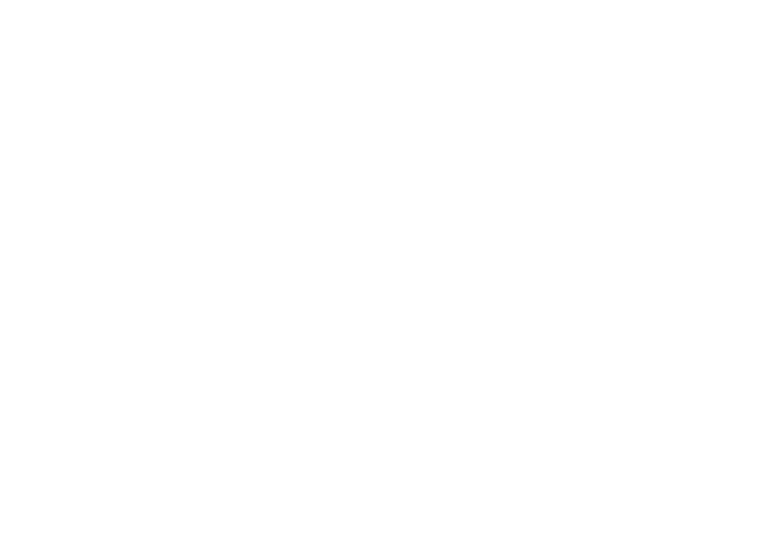 New Group B funding weight to be added during FY2024

No efforts required by Vendors

Students eligible for funding must have an appropriate need*:







Students eligible for funding must also have a Gifted Program.
*There are ADE requirements to list a Gifted Need.
Gifted (GIFT)
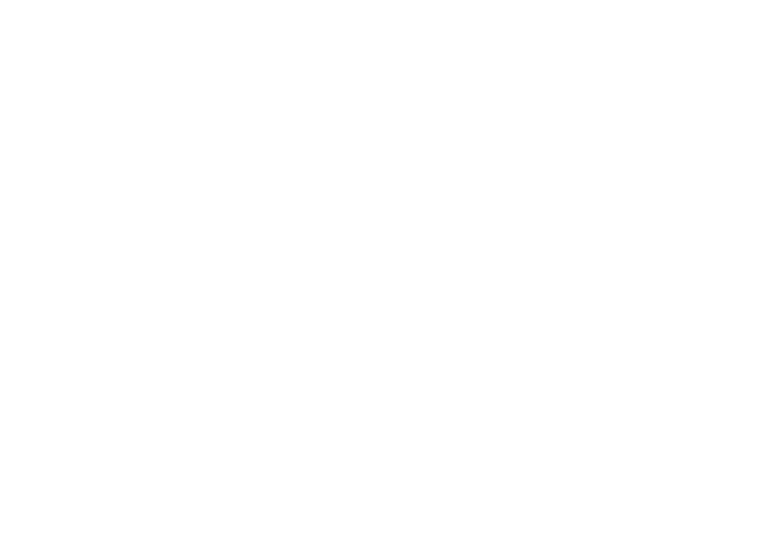 New Group B funding weight to be added during FY2024

No efforts required by Vendors

Students eligible for funding must have an appropriate need*:







Students eligible for funding must also have a Gifted Program. 

Students in a Gifted Program without a Gifted Need will not be fundable.
*There are ADE requirements to list a Gifted Need.
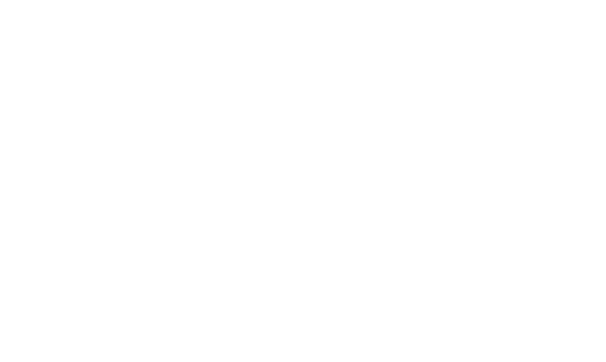 Questions?
54
[Speaker Notes: This is a title page – please do not use for bulleted content]
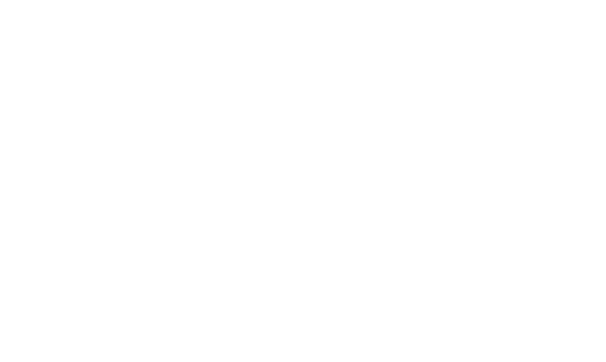 Thank you!
55
[Speaker Notes: This is a title page – please do not use for bulleted content]
Needs update (As of 5/25/2023)
ADE has reviewed the Homeless and Unaccompanied Youth Needs. 

Unaccompanied Youth need will no longer require the Primary Night-Time Residence (PNTR).

Only Homeless need will have a PNTR.

Unaccompanied Youth is a special case for Homeless. There must be a Homeless need for every date in which there is an Unaccompanied Youth need beginning FY2024.

There will be a mid-year change to permit the Unaccompanied Youth to pass Integrity without the PNTR. We hope to have this completed in August 2023.